Appraisal: 5 pointers
Dr Maurice Conlon
National Appraisal Lead
4 June 2014
1.
NHS | Ahead of the Curve 4 June 2014
1. Appraisal is one part of a package
Revalidation = 

Clinical governance
+
Appraisal
+
Responding to concerns
NHS | Ahead of the Curve 4 June 2014
So what?
Clinical governance is the source of supporting information
Appraisal sees all a doctor’s information in the round
Responding to concerns is the safety net when appraisal is not enough
NHS | Ahead of the Curve 4 June 2014
2.
NHS | Ahead of the Curve 4 June 2014
2. Appraisal is multipurpose
To enable doctors to discuss their practice and performance with their appraiser in order to demonstrate that they continue to meet the principles and values set out in the GMC document Good Medical Practice and thus to inform the responsible officer’s revalidation recommendation to the GMC.
To enable doctors to enhance the quality of their professional work by planning their professional development.
To enable doctors to consider their own needs in planning their professional development.
And may also be used 
To enable doctors to ensure that they are working productively and in line   with the priorities and requirements of the organisation they practise in.
 NHS Revalidation Support Team Medical Appraisal Guide v4, March 2013
NHS | Ahead of the Curve 4 June 2014
So what?
Revalidation compliance
To enable doctors to discuss their practice and performance with their appraiser in order to demonstrate that they continue to meet the principles and values set out in the GMC document Good Medical Practice and thus to inform the responsible officer’s revalidation recommendation to the GMC.
To enable doctors to enhance the quality of their professional work by planning their professional development.
To enable doctors to consider their own needs in planning their professional development.
And may also be used 
To enable doctors to ensure that they are working productively and in line   with the priorities and requirements of the organisation they practise in.
 NHS Revalidation Support Team Medical Appraisal Guide v4, March 2013
Personal commitment
Organisational investment
NHS | Ahead of the Curve 4 June 2014
3.
NHS | Ahead of the Curve 4 June 2014
3. An efficient process is the first rung on the ladder of quality; consistency the second; practice improvement at the top.
NHS | Ahead of the Curve 4 June 2014
So what?
Getting the process working is a major challenge and we are only at the beginning
Networking and FQA are the key to consistency
Understanding the quality of appraisal is a much greater challenge
NHS | Ahead of the Curve 4 June 2014
4.
NHS | Ahead of the Curve 4 June 2014
4. Good appraisal catalyses professionalism.
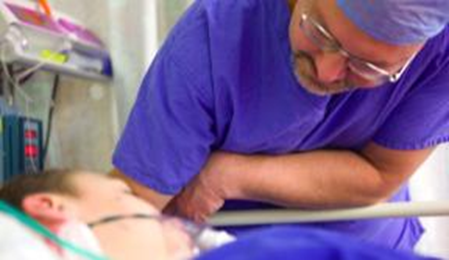 NHS | Ahead of the Curve 4 June 2014
So what?
Strong and confident professional behaviours bring benefits to patient care
Appraisal exists to  nurture and encourage these
NHS | Ahead of the Curve 4 June 2014
5.
NHS | Ahead of the Curve 4 June 2014
5. Quality of care is appraisal’s constant reference.
NHS | Ahead of the Curve 4 June 2014
So what?
Appraisal seeks to address many valid priorities
Prime among these is quality of care
Knowing which is prime helps keep the others in perspective
NHS | Ahead of the Curve 4 June 2014
Five pointers for appraisal:
Part of a package
Multipurpose
Catalyst of professionalism
Ladder of quality
The constant reference
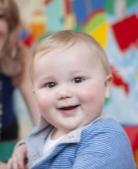 NHS | Ahead of the Curve 4 June 2014